La francophonie à l’Université « Goce Delcev » de Stip – le prisme des professeurs et le prisme des étudiants
Svetlana Jakimovska – Université «Goce Delcev» - Stip
Emma Mignocchi – Université «Paul Valéry» - Montpellier
Université « Goce Delcev »
Location : située dans l’Est de la Macédoine 
Fondée en 2007
Comprend 15 facultés dont la Faculté de Philologie
Dans le cadre de la Faculté de Philologie – département de langue et littérature françaises
Université intégrée – le français – une matière optionnelle
Manque d’intérêt pour le français – on ne l’apprend que dans deux écoles primaires et dans une école secondaire technique : il n’y a pas de continuité, donc, manque d’intérêt au niveau universitaire.
Des activités hors l’université :
Présentation du français dans les écoles primaires par des chansons ou des activités ludiques;

Cours de français gratuits organisés par la bibliothèque locale et subventionnés par le Ministère de la culture.
Des activités dans le cadre de l’université:
Coopération internationale :
33 accords Erasmus avec des universités françaises 
coopération intense avec l'Université de Caen -Normandie  et l’Université « Paul Valéry » - Montpellier
Convention de coopération bilatérale avec l’Université « Paul Valéry » - Montpellier  – étudiants en Master peuvent faire leur stage « virtuel » à Stip.

stagiaire - un questionnaire: connaissance de la culture française et difficultés d’apprentissage de français
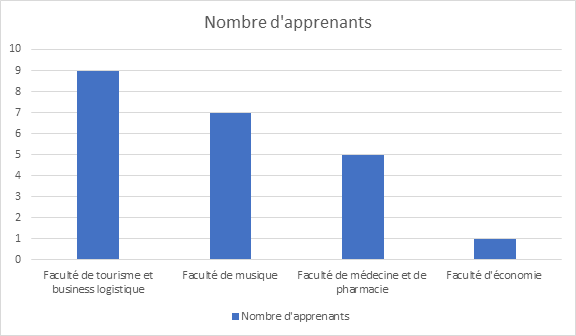 Les compétences linguistiques
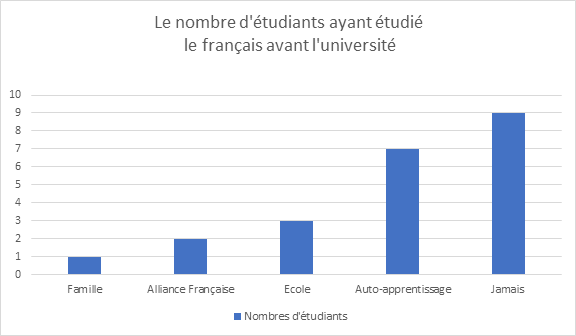 Les compétences linguistiques
langues romanes : le français, l’espagnol et l’italien 

Langues slaves : le macédonien ; le croate ; le serbe et le russe 

Langues germaniques : l’anglais et l’allemand 

Langue turcique : le turc
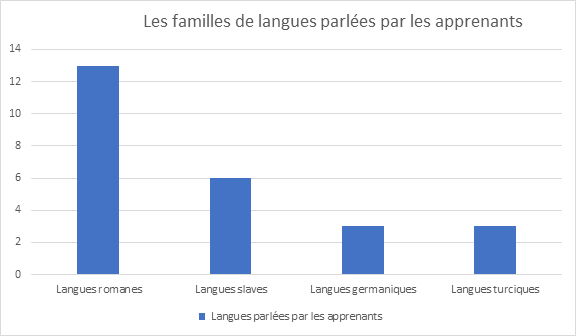 Analyse du questionnaire
Connaissances de la France : 
Paris ; la gastronomie ; la culture (musique, littérature, musée) ; la mode ; l’histoire

Représentations des français : 
la politesse ; personnes gentilles, élégantes, charmantes et arrogantes 

Venir en France : 
Découvrir Paris ; tradition et culture ; la gastronomie ; la nature et l’histoire
Les compétences linguistiques
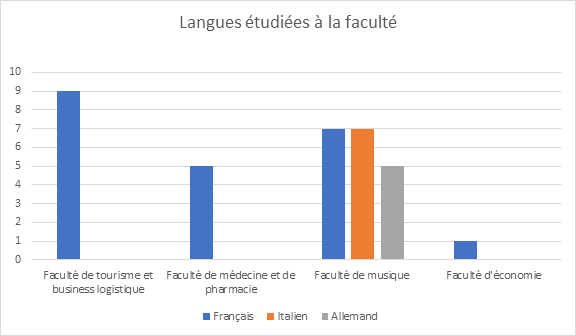 Les compétences linguistiques
Pourquoi apprennent-ils le français ?
Par obligation ( 8 apprenants)
Par plaisir et pour leurs futurs carrières (15 apprenants)
Les supports utilisés par les apprenants en dehors de l’université
Plus de la moitié des apprenants écoutent de la musique française 
une dizaine d’apprenants regardent des films en français 
apprenants s'intéressent à la presse écrite (magazine ; journaux)
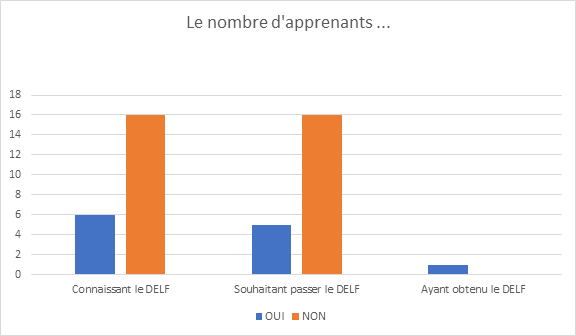 Les difficultés en langue française
Les difficultés indiquées par les étudiants:

La grammaire avec les règles d’orthographes,  la conjugaison ; 

La prononciation
Les difficultés indiquées par les enseignantes : 

L’expression écrite, le distanciel 

La phonétique des consonnes finales ;  les accents aiguës et graves , les voyelles nasales et la lecture de manière générale.
La phonétique
travail synchrone : travailler l’expression orale avec la lecture de texte ; l’écoute et la répétition de musique ; le virelangue en classe. 

Travail asynchrone :  Moodle travail sur la phonétique : exercice de discrimination ; exerice de répétition.
-u/ ou, un/une, 
- la dernière syllabe
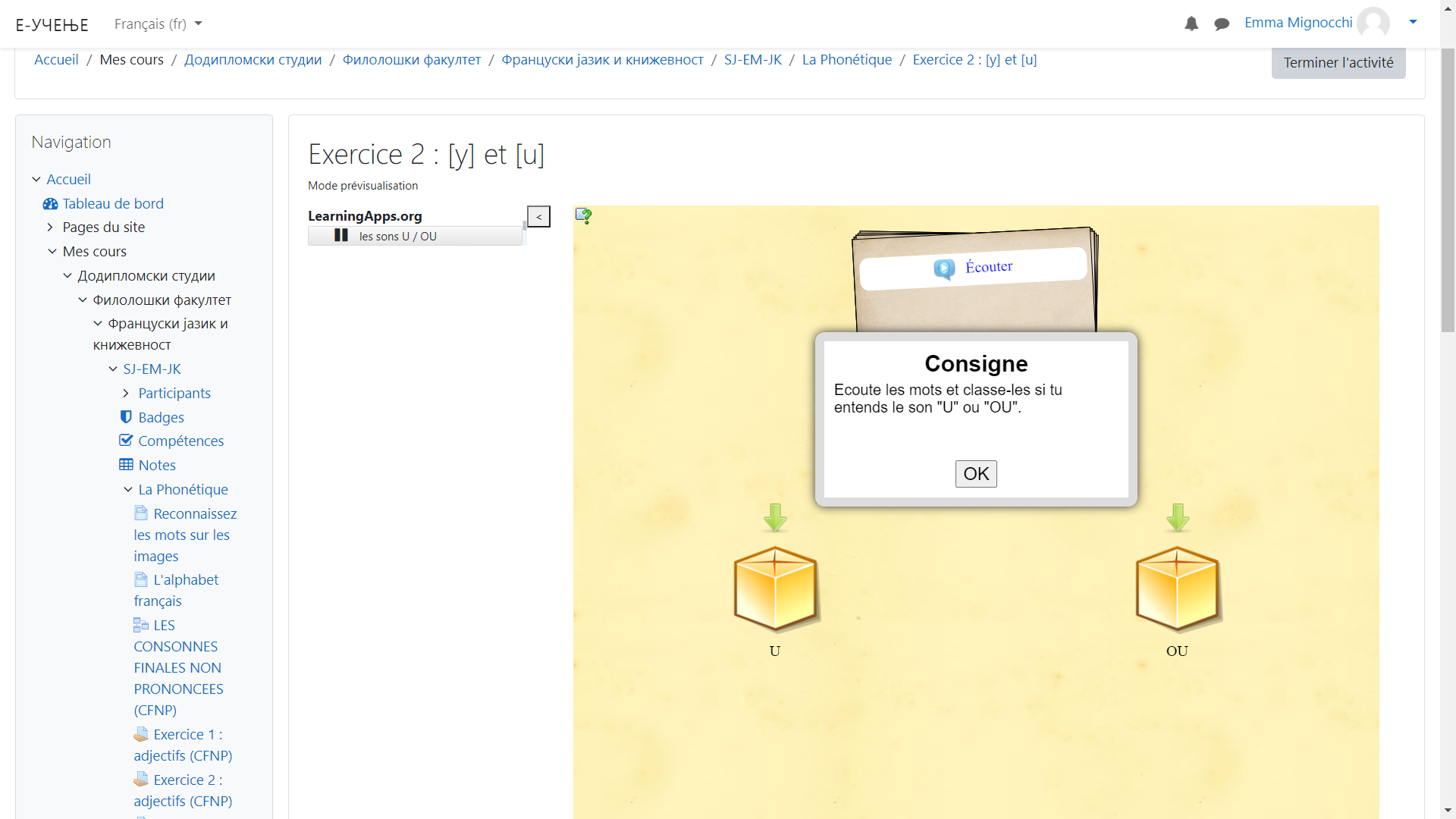 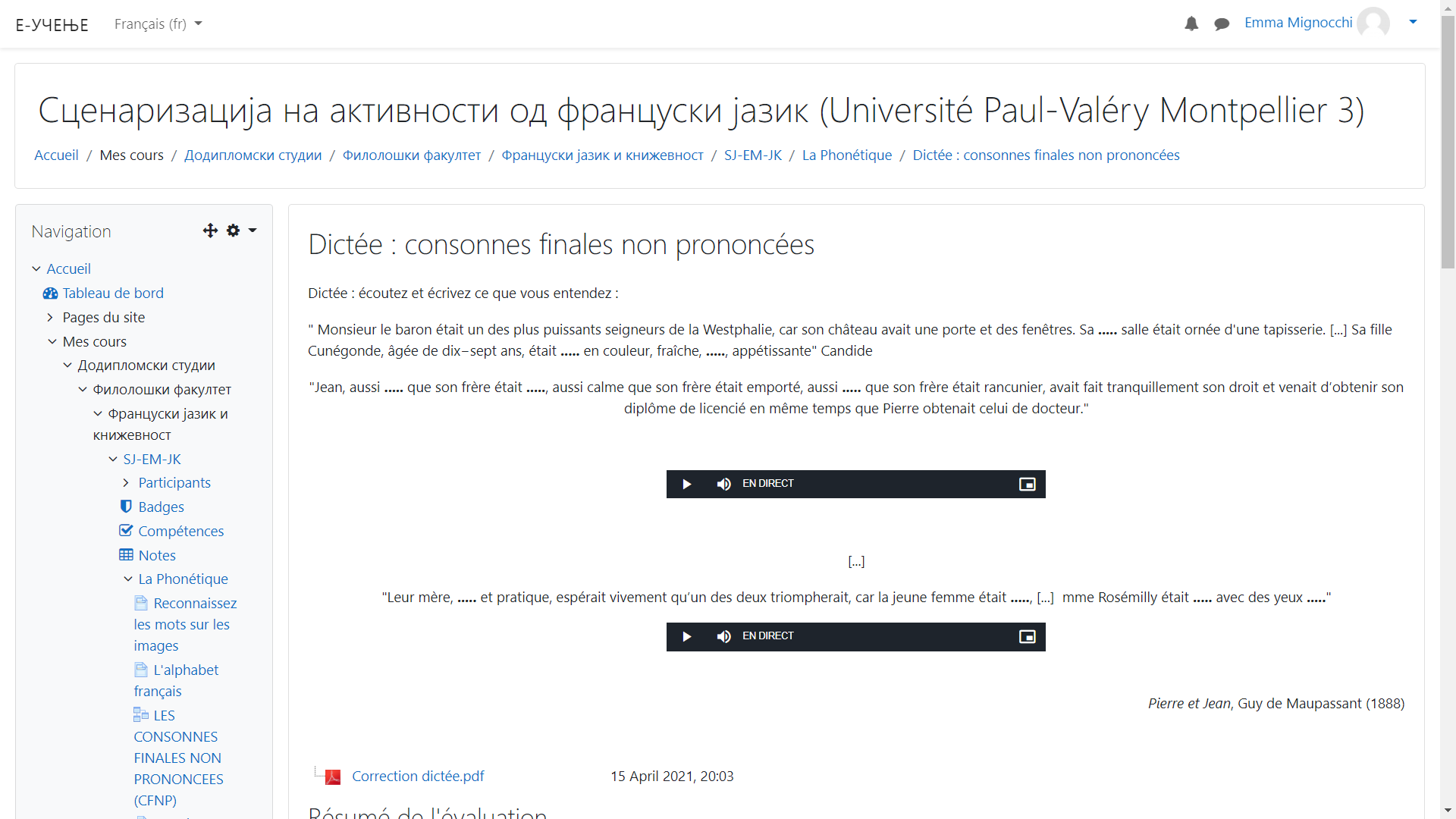 L’expression écrite
Microsoft Teams 
travail synchrone - on vérifie dans le chat

travail asynchrone - 
la carte postale /photographies/vidéos ( Avez vous déjà vu? Avez vous déja vu .. des gouttes d'eau sur la route des vacances - YouTube )/images

travail avec applications : Birdessine ; teamimg
Birdessine
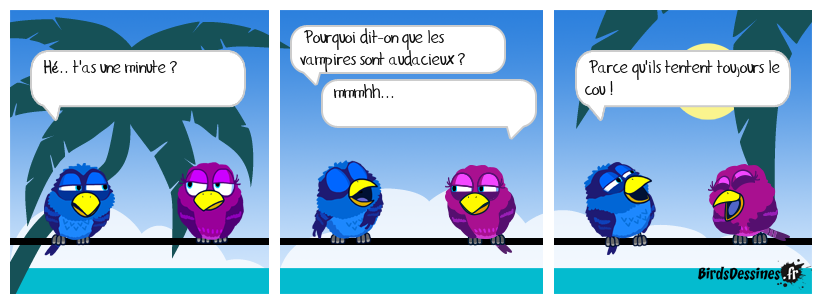 Teamimg
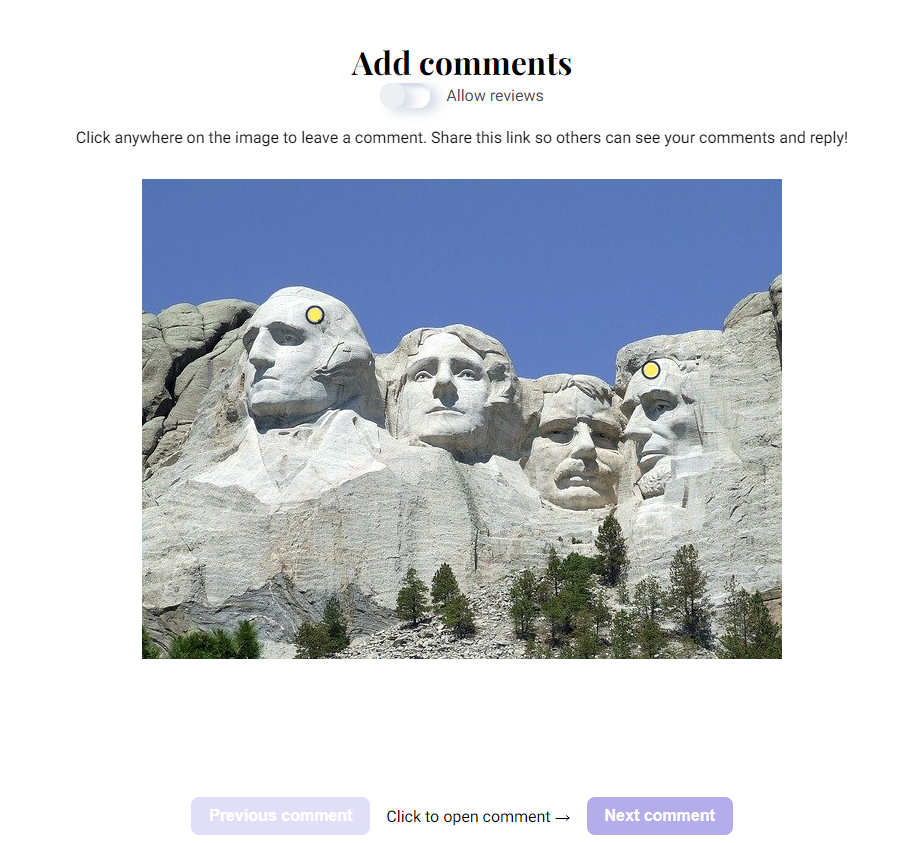 Merci pour votre attention !